17 СПОСОБОВ МОТИВАЦИИ ДЕТЕЙ К ЧТЕНИЮ
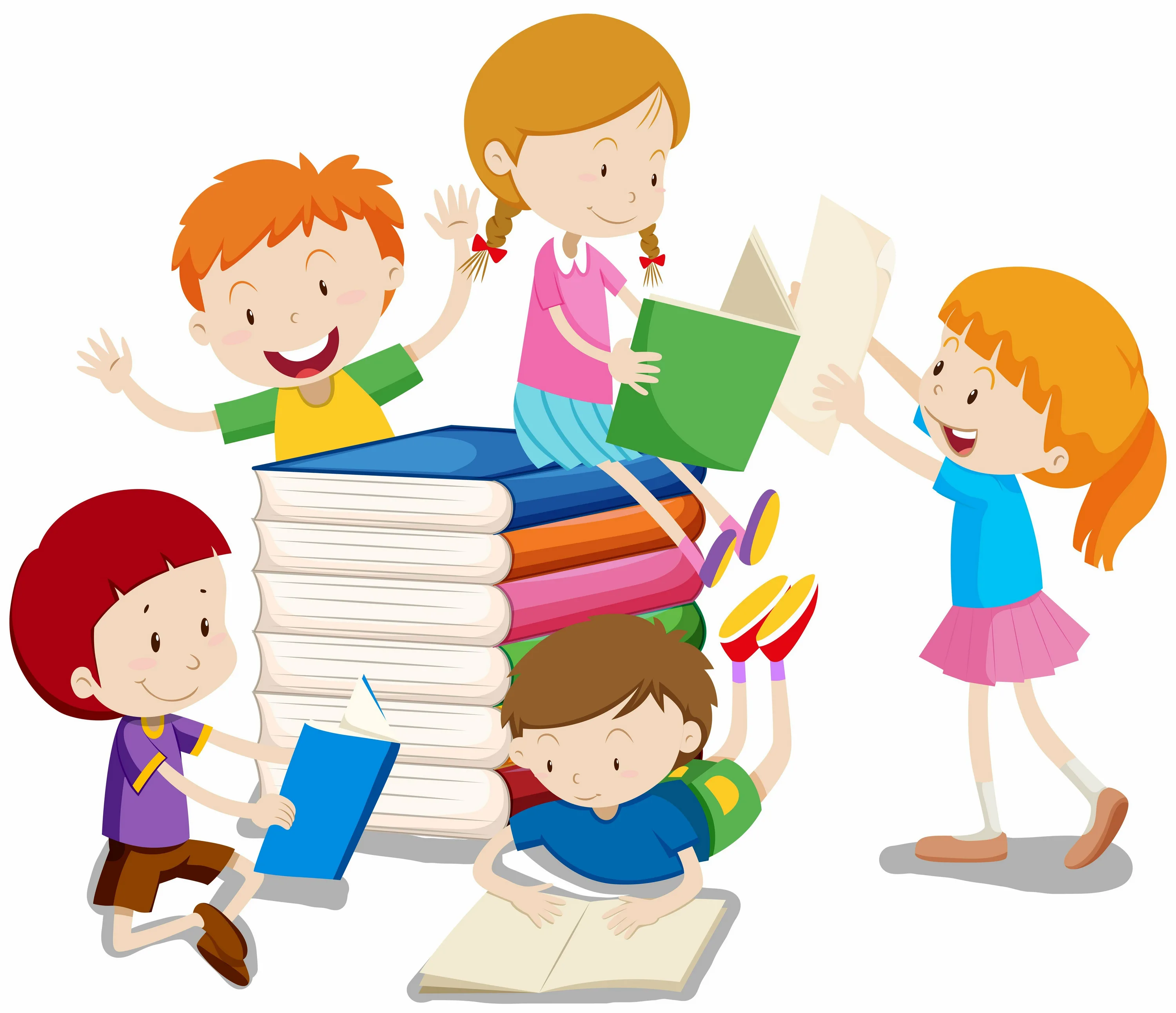 Подготовила   воспитатель
 Шевченко Ольга Витальевна
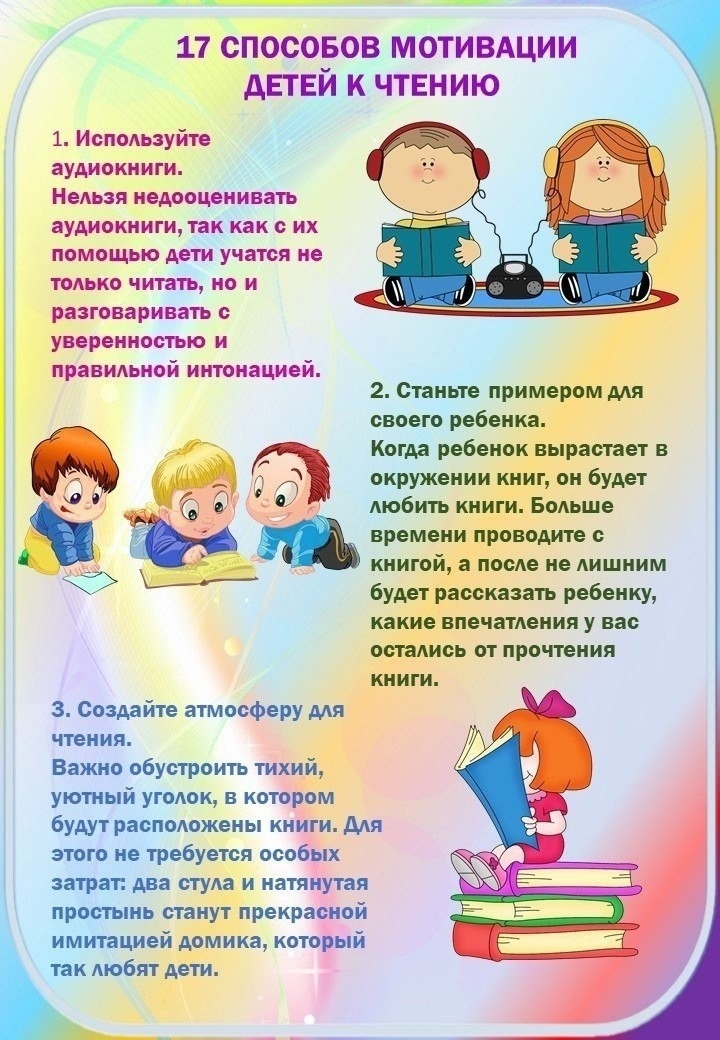 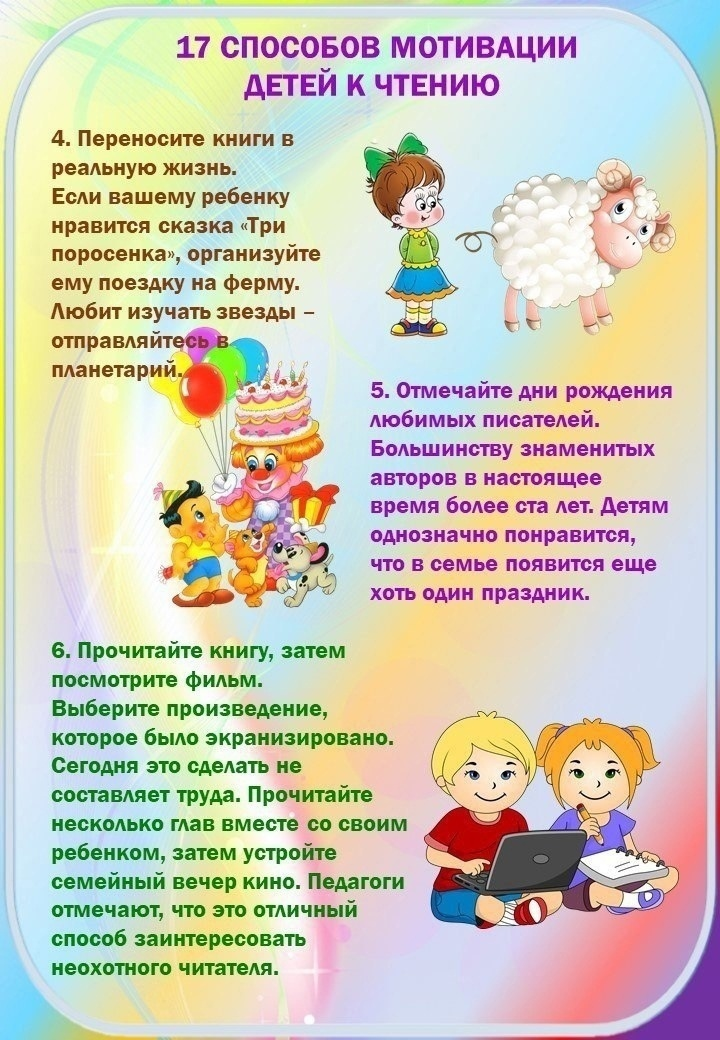 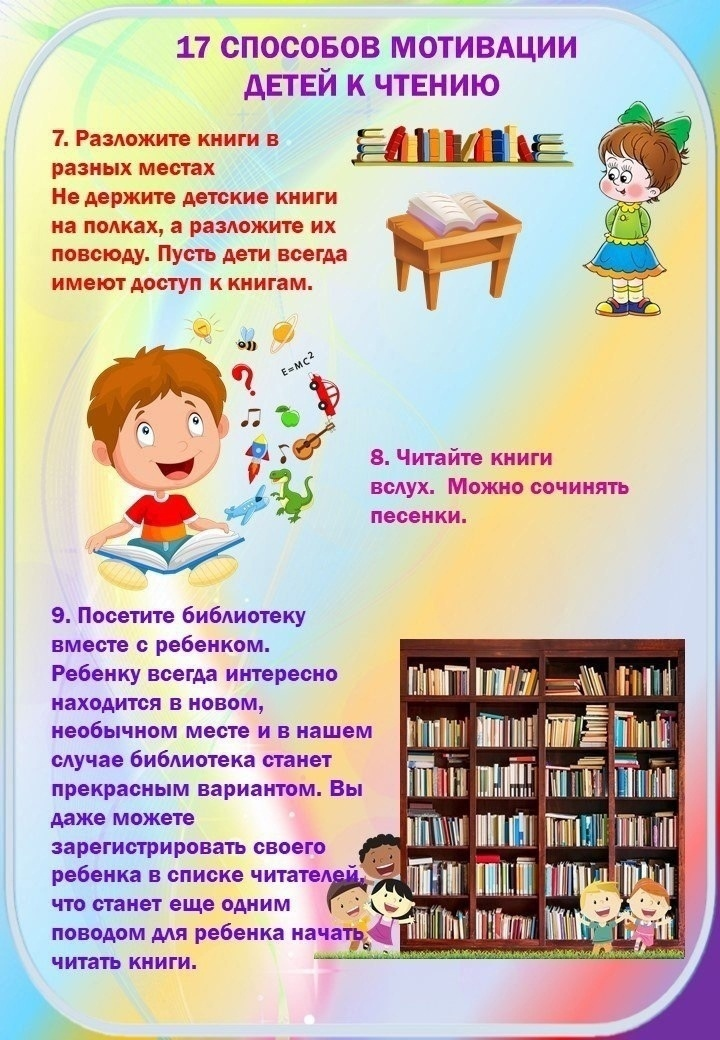 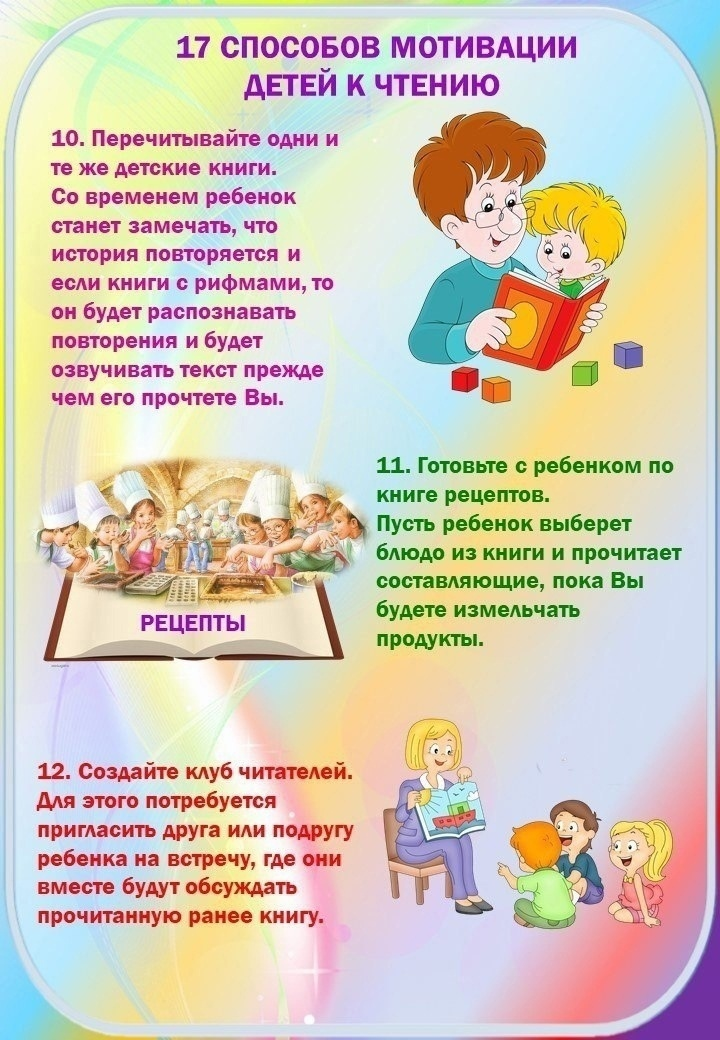 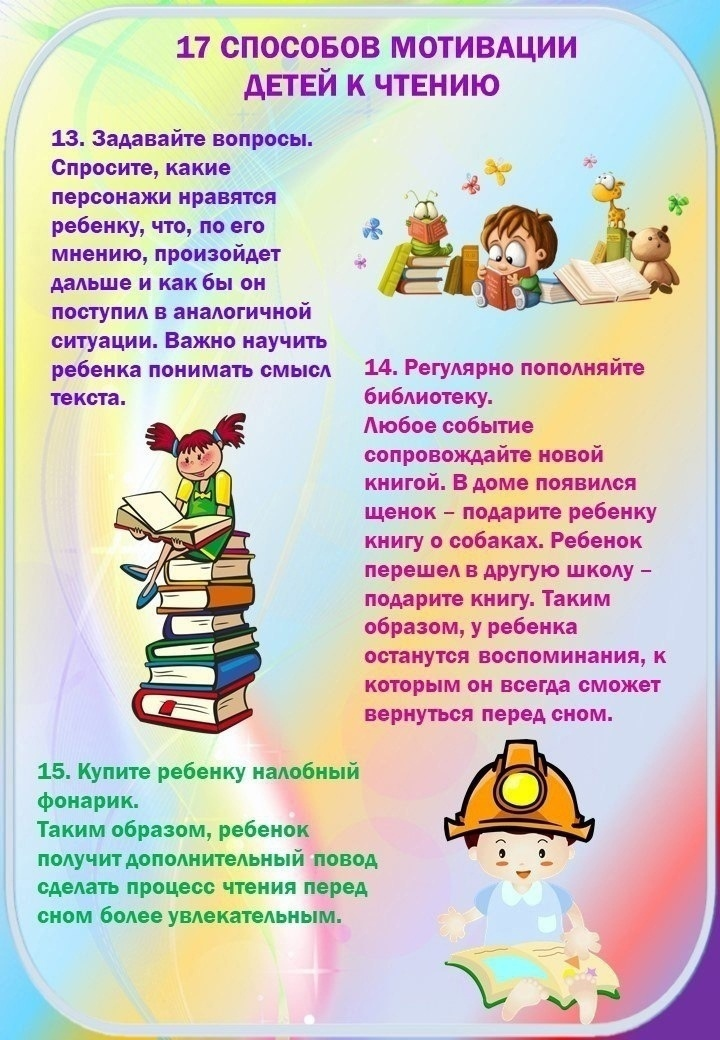 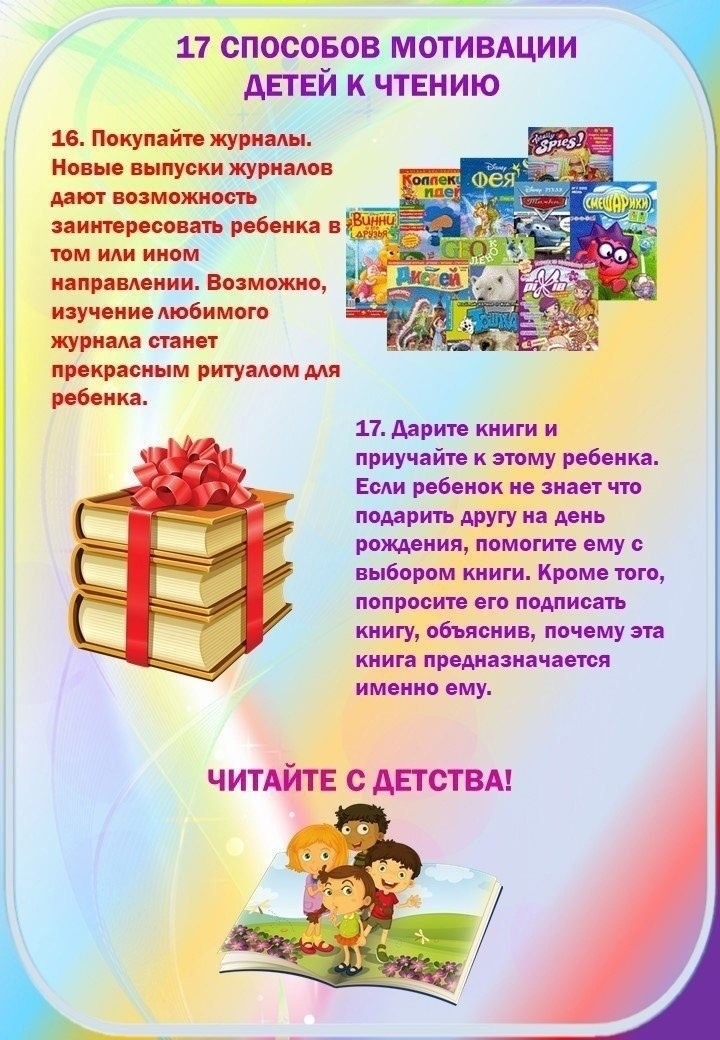